Biome of the Day
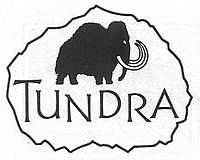 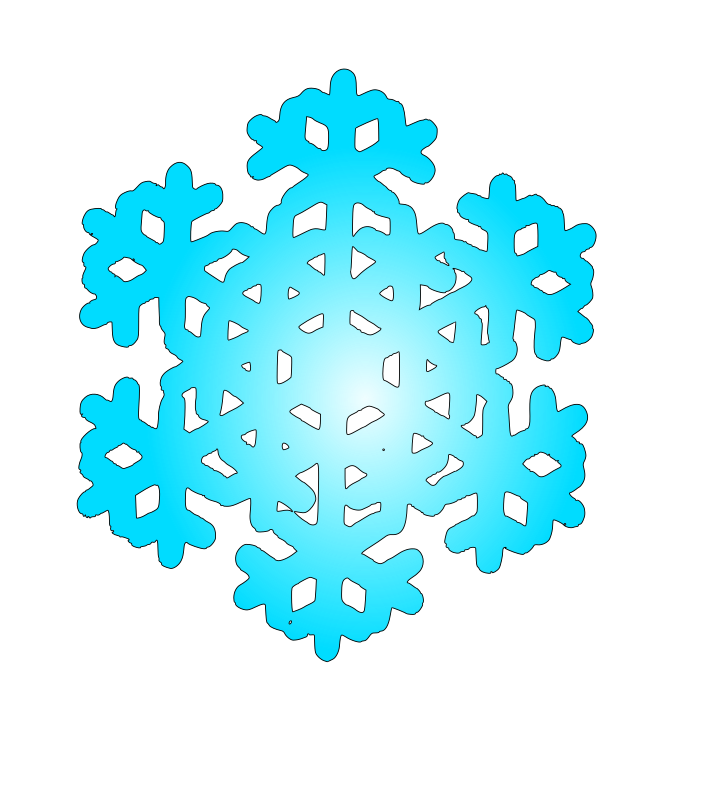 Northernmost Biome
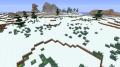 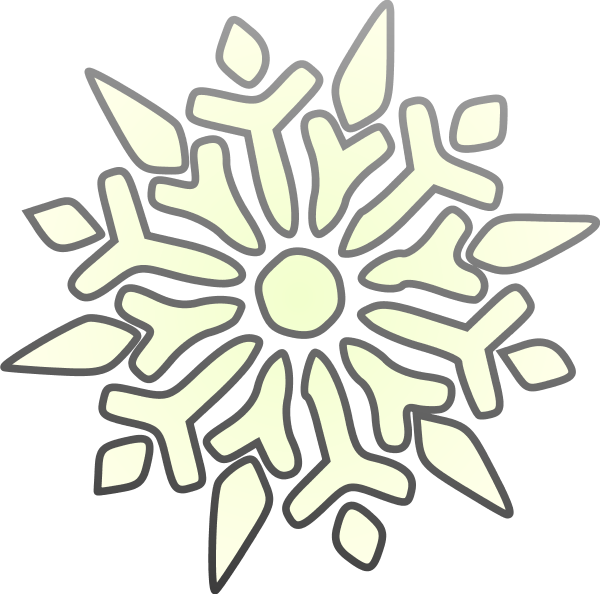 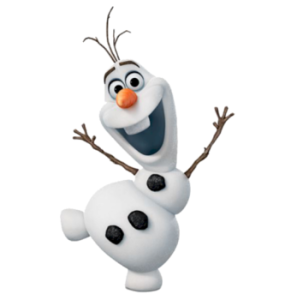 Location, Location, Location
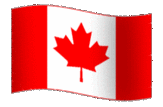 Canada
Alaska
Siberia
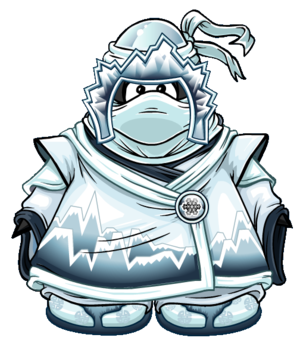 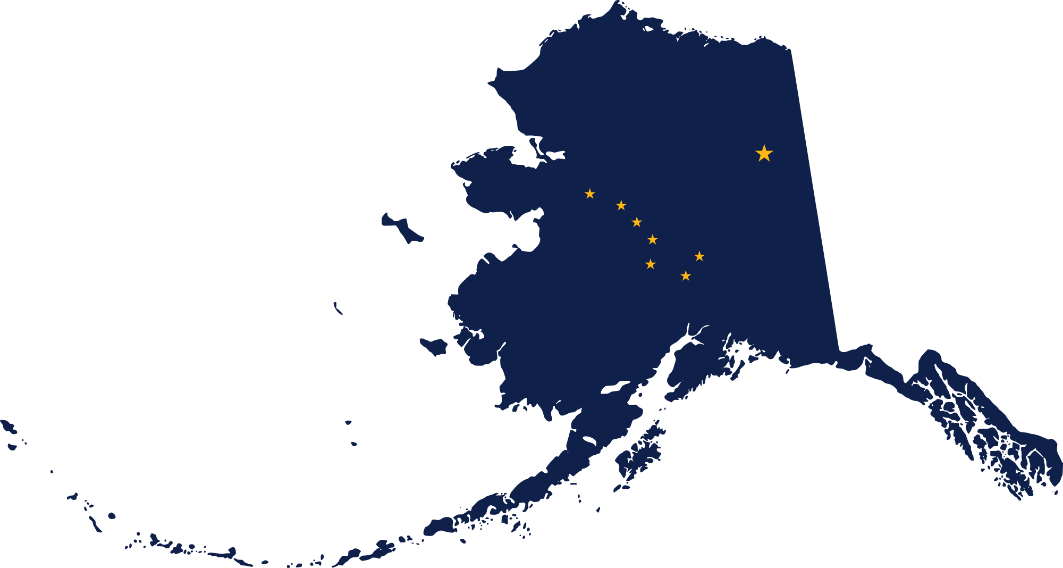 Climate
Less than 25 cm of precipitation/year
Very cold and dry
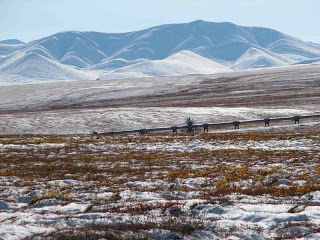 Plants
Reindeer moss
Lichen
True mosses
Grasses
Small shrubs
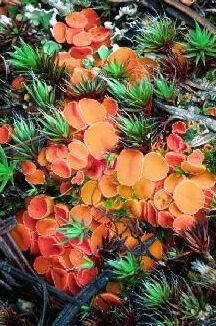 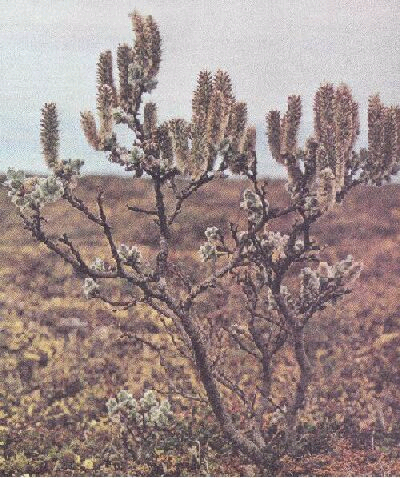 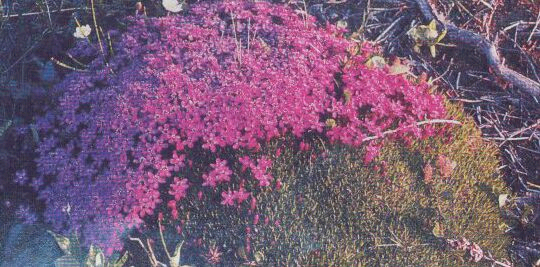 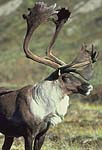 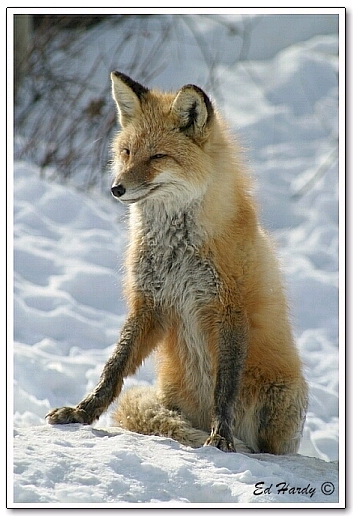 Animals
Insects
Snowy Owls
Caribou
Arctic Hares
Wolves
Foxes
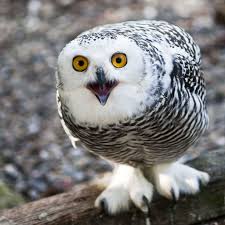 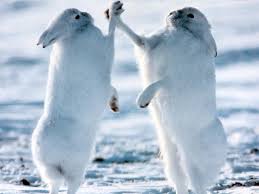 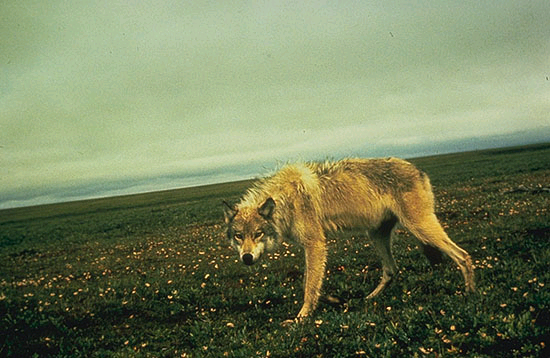 Abiotic Factors
Soil is poor
Permafrost
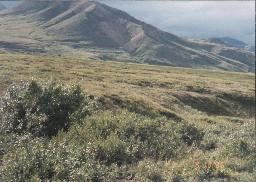 Biome of the Day
TAIGA
World’s Largest Biome
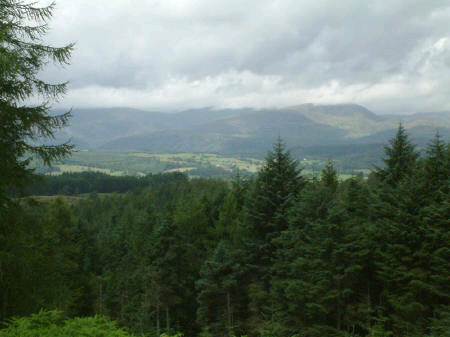 Location
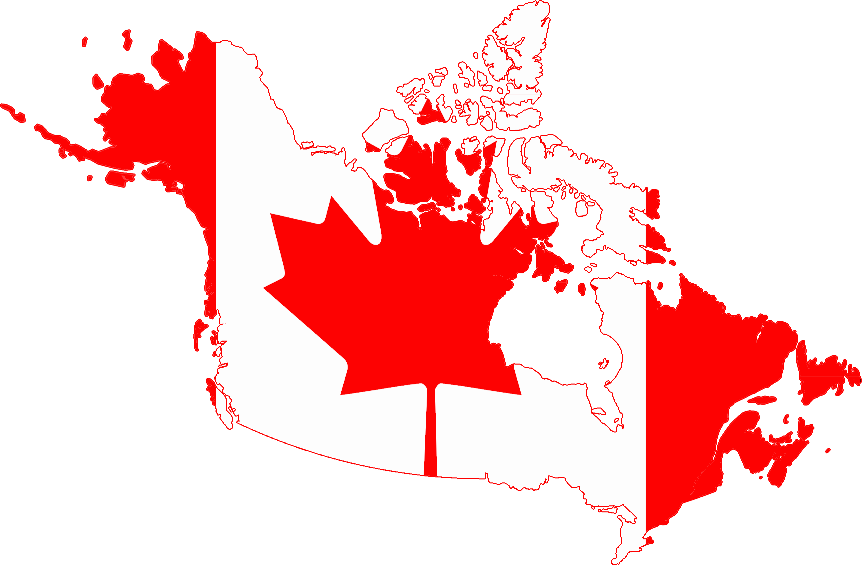 Canada
Alaska
Russia
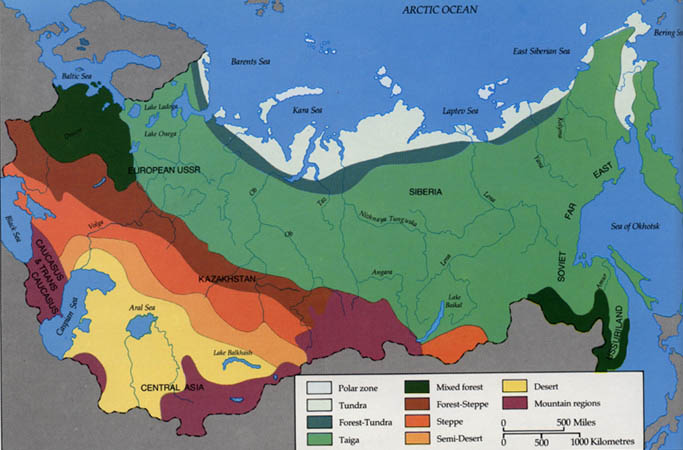 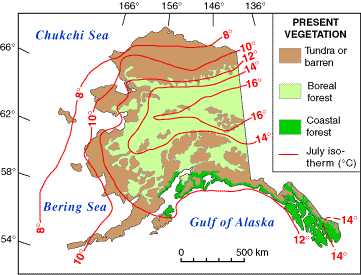 Climate
35-40 cm precipitation/year
Long, cold winters
Short, cool, rainy summers
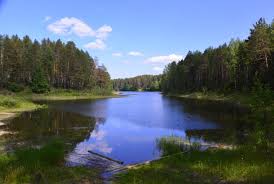 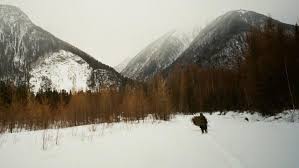 Plants
Coniferous trees
Firs
Spruce
Pine
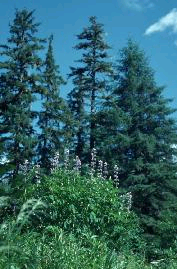 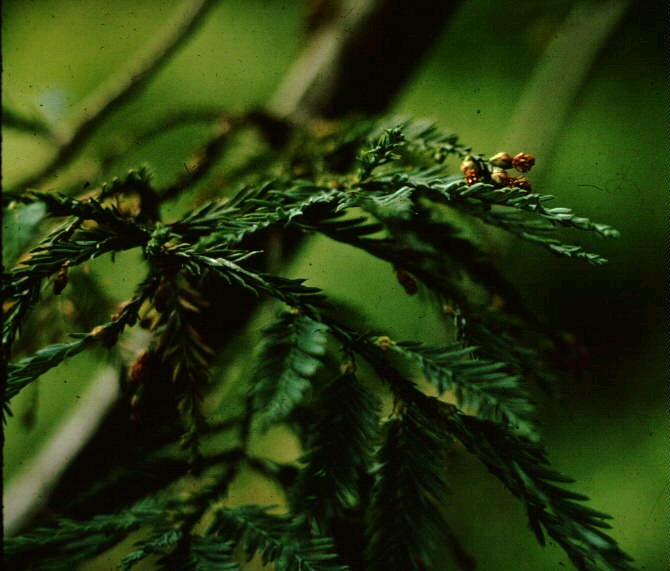 Animals
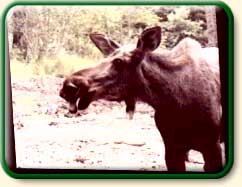 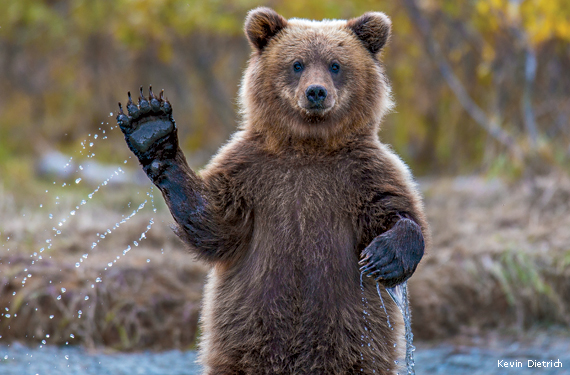 Moose
Bears
Birds
Small Mammals
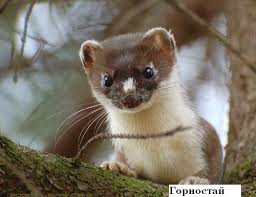 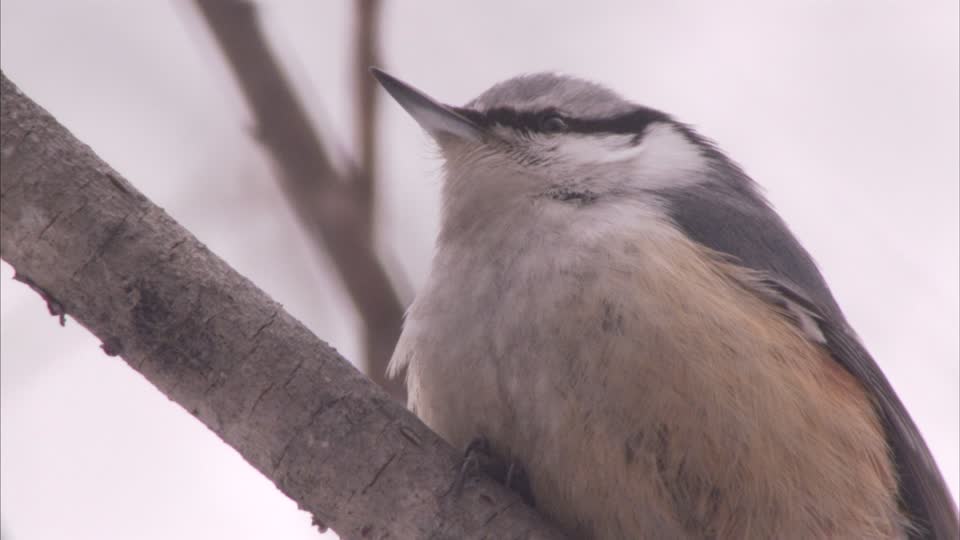 Abiotic Factors
Still poor soil
No permafrost
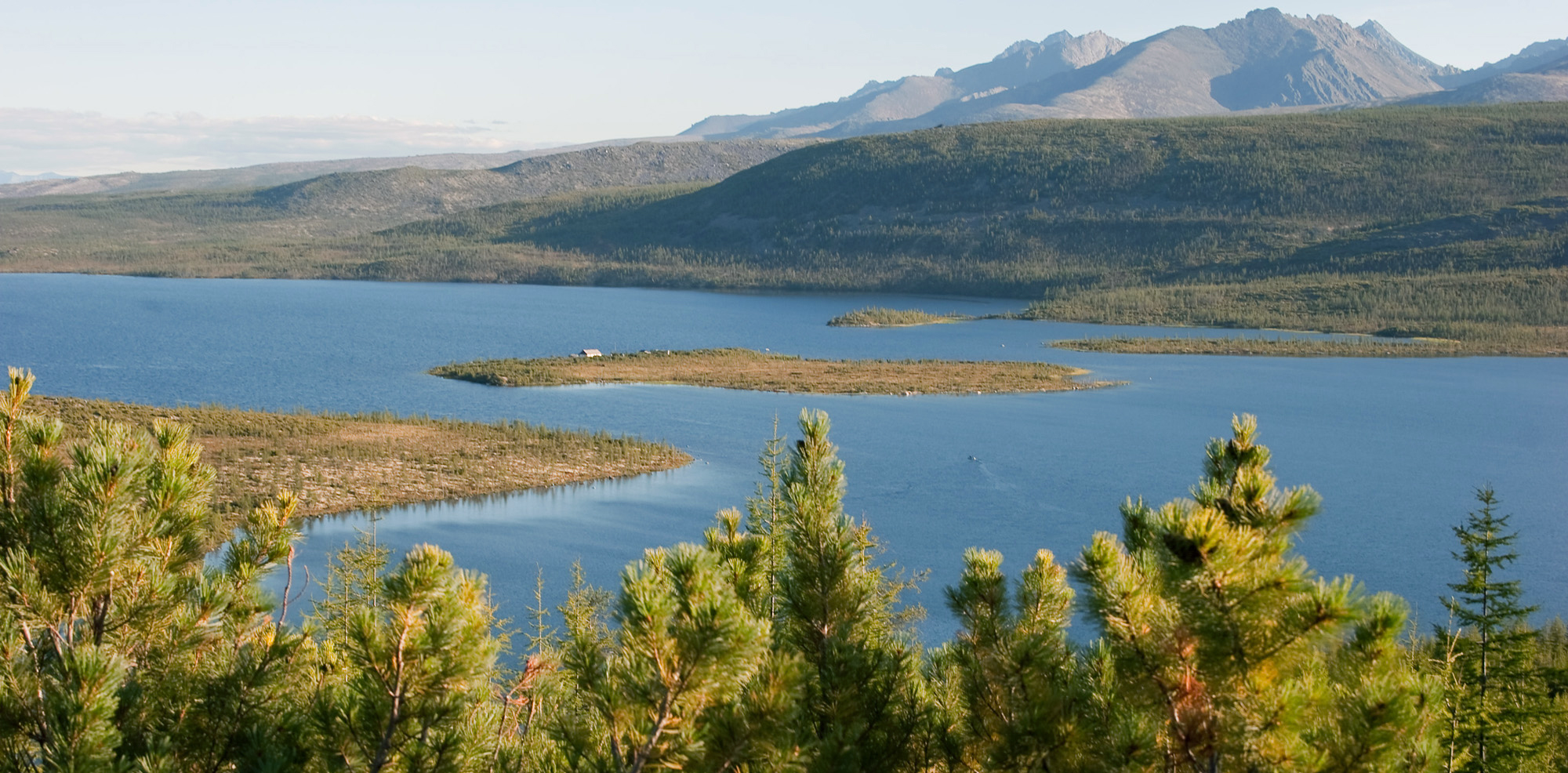 Biome of the Day
Temperate Deciduous Forest 
We live here!
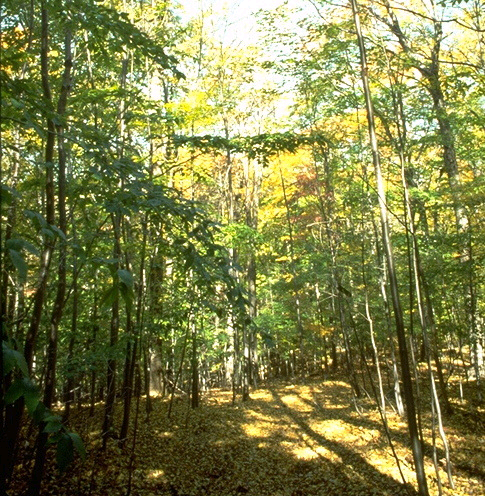 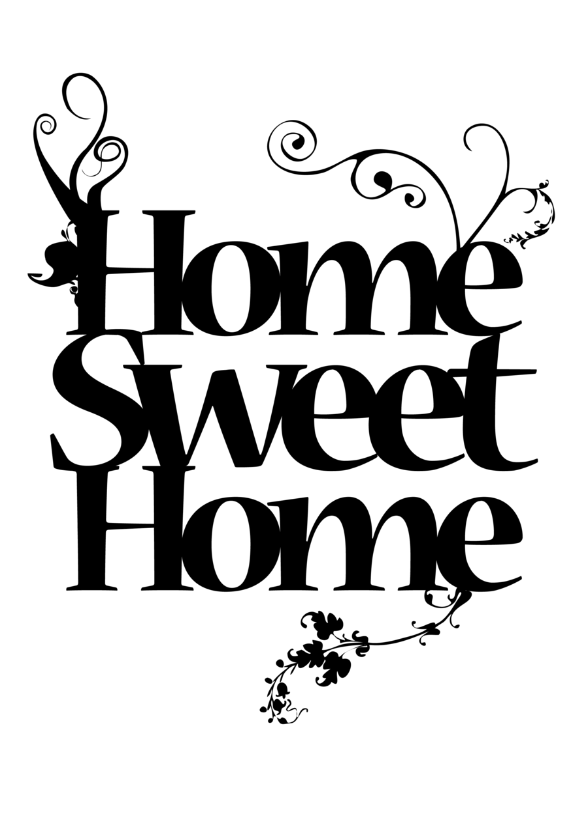 Where Are We?
Europe
Eastern U.S.A.
China
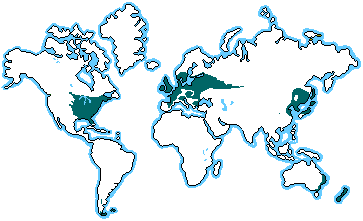 Climate
75-150 cm precipitation/year
Cold winters
Warm, wet summers
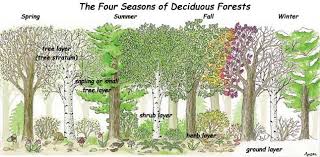 Plants
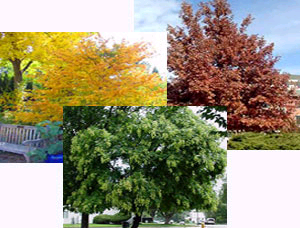 Oak trees
Shrubs
Flowers
Ferns
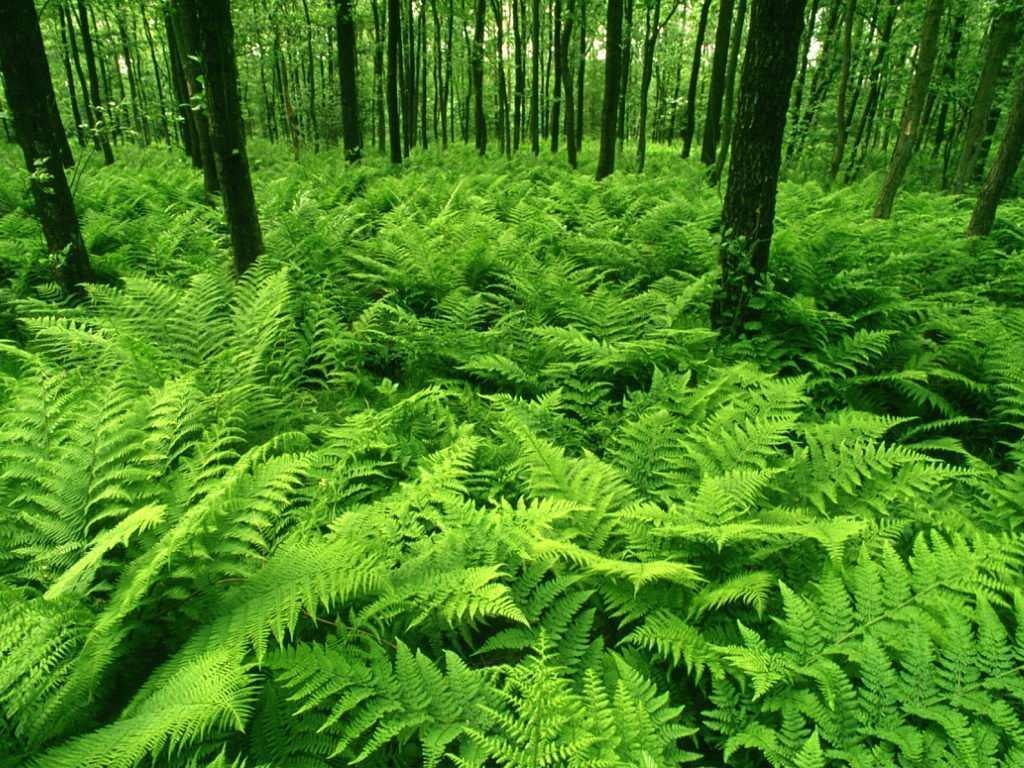 Animals
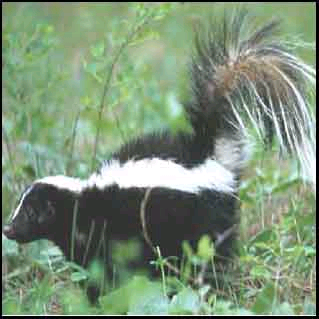 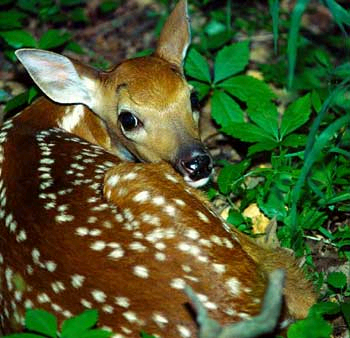 Deer
Skunks
Insects
Bears
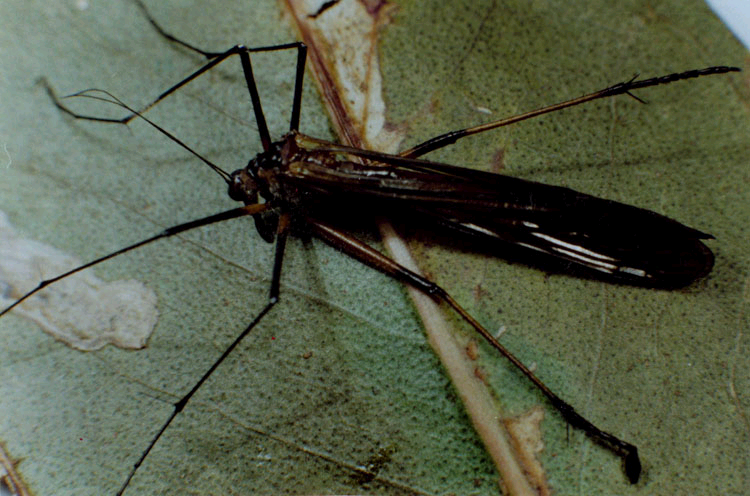 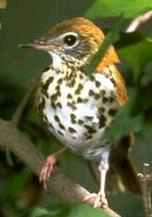 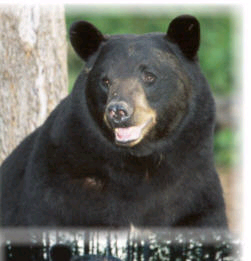 Abiotic Factors
Rich soil
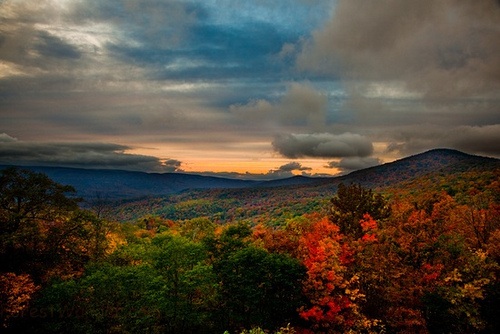